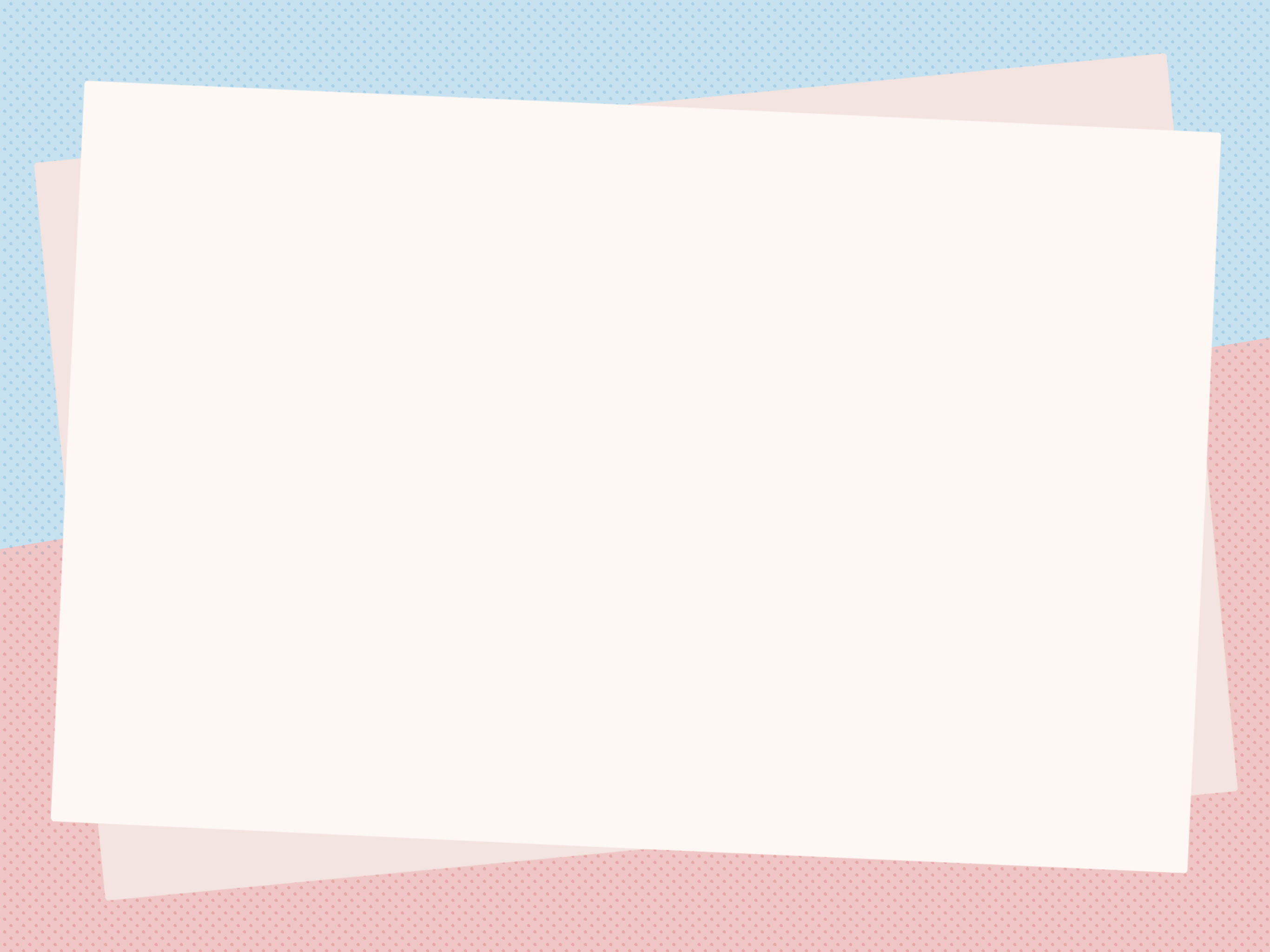 BUSINESS PLAN
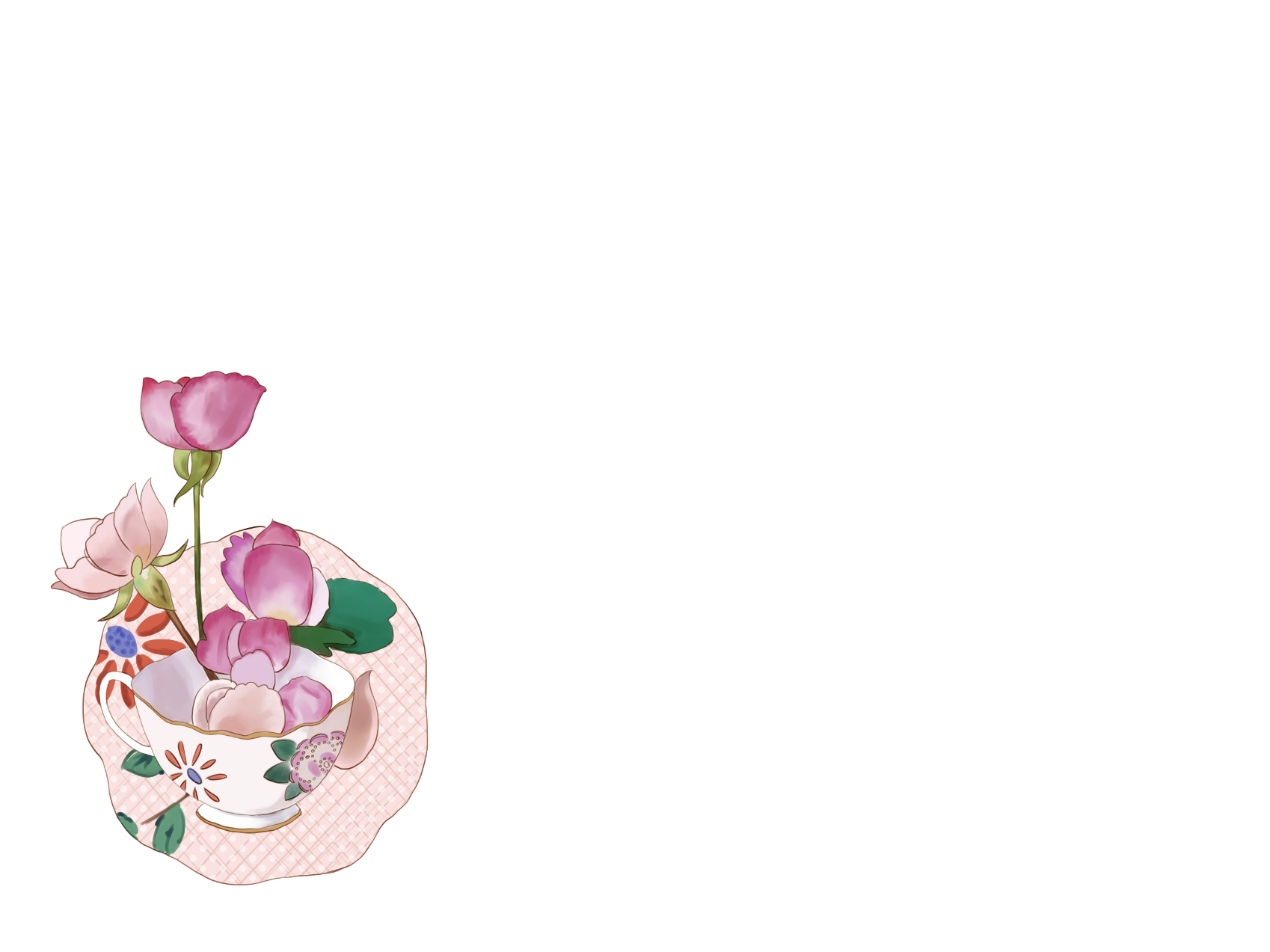 小清新教育培训PPT模板
Lorem ipsum dolor sit er elit lamet, consectetaur cillium adipisicing pecu, sed do ut labore et dolore
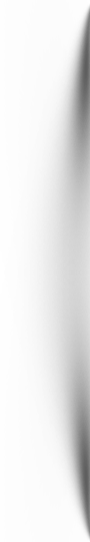 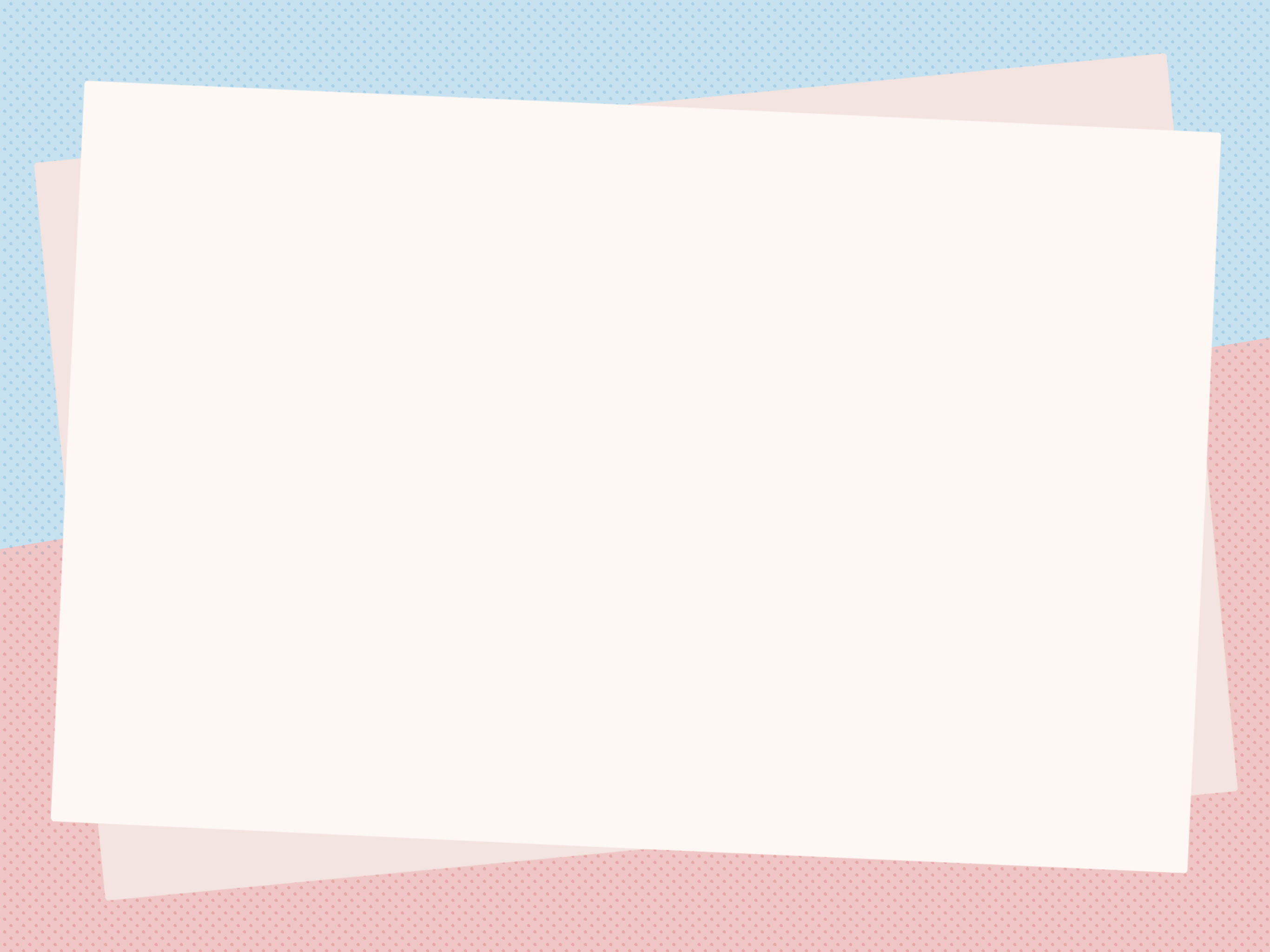 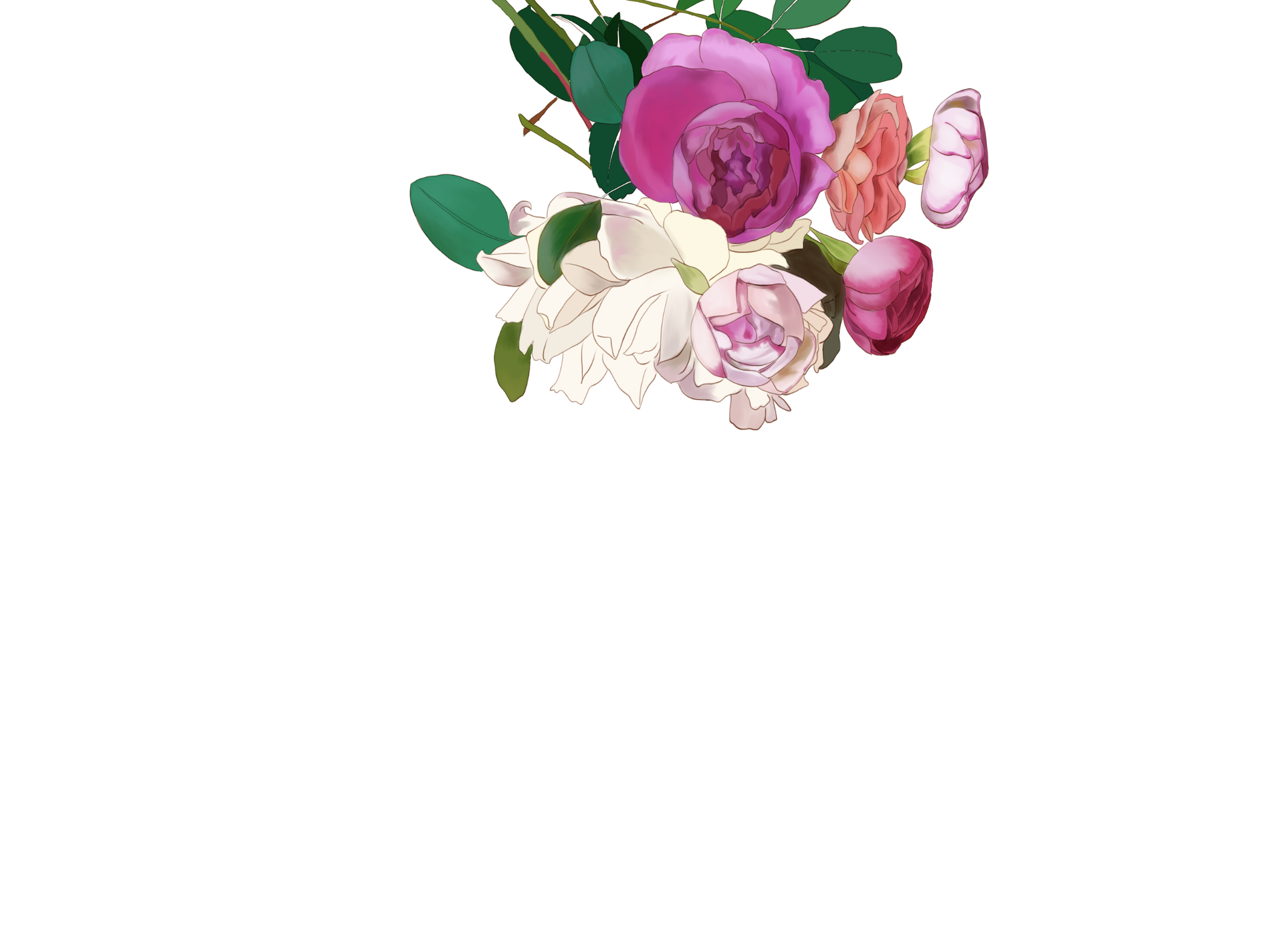 教育背景
培训重点
03
01
Activity content structure
General idea of activity
04
02
培训内容
培训总结
Pre event preparation
Activity execution plan
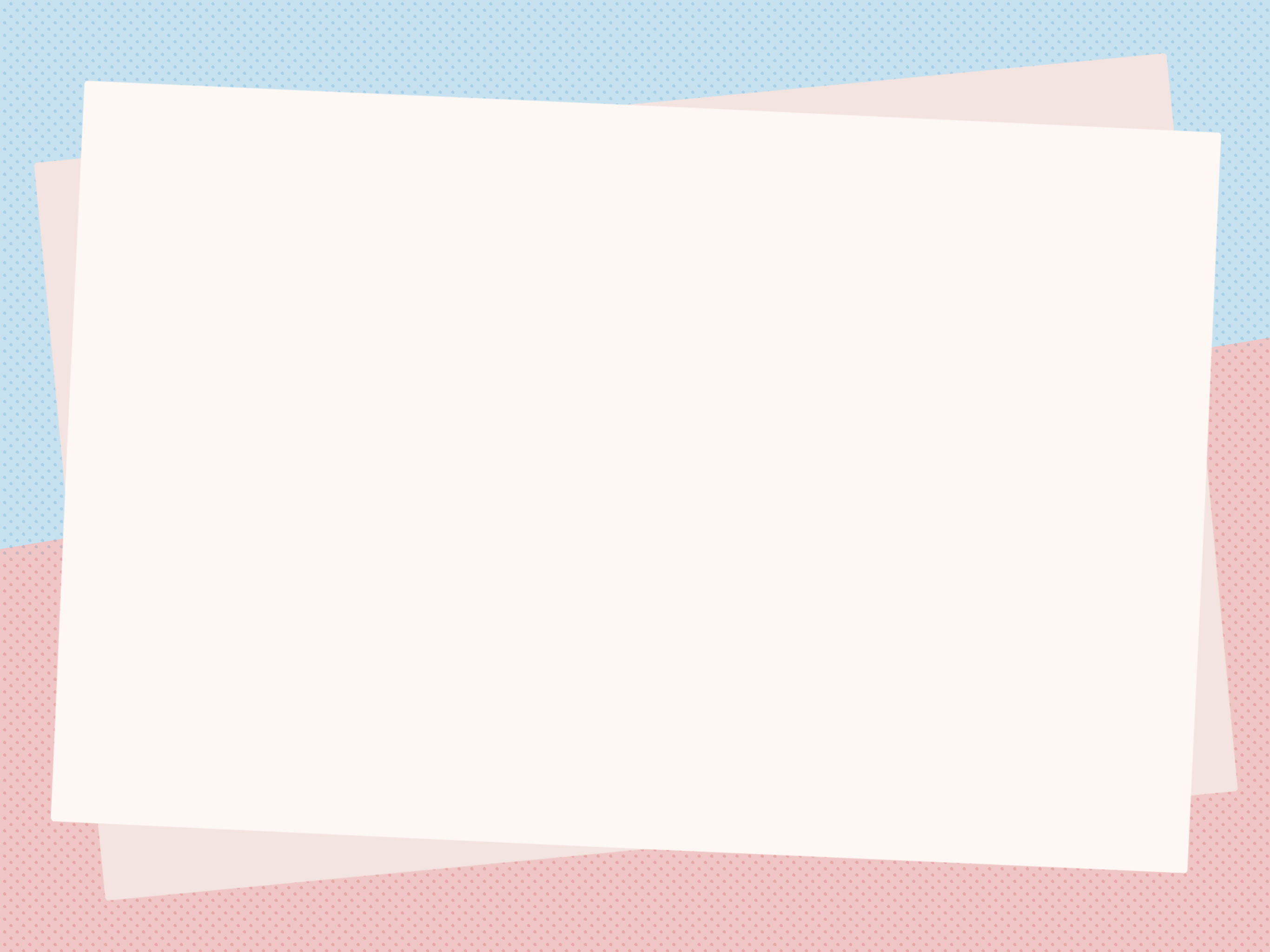 01
教 育 背 景
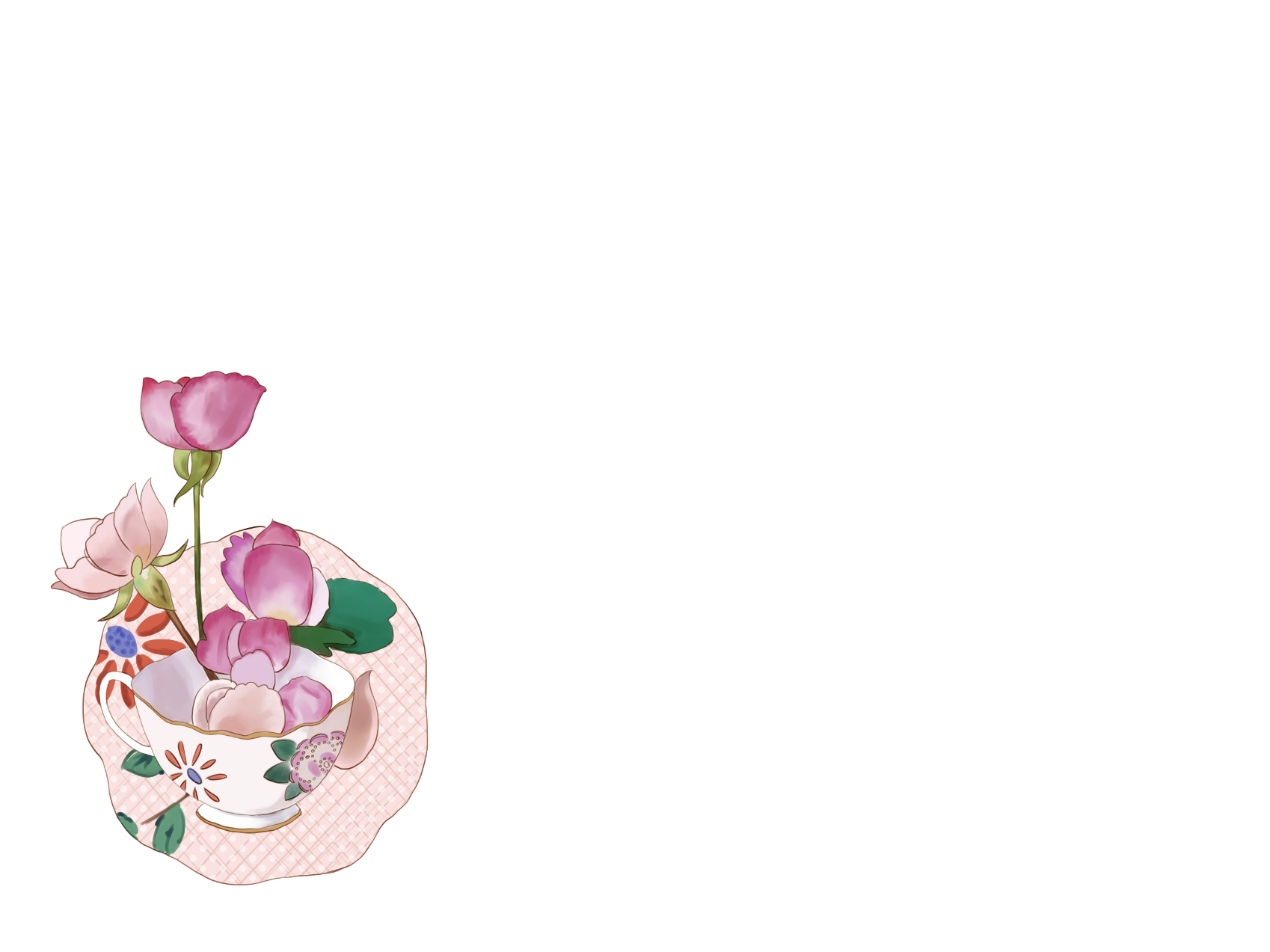 The title content
We have many PowerPoint templates that has been specifically designed to help
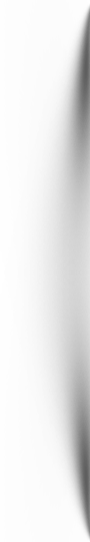 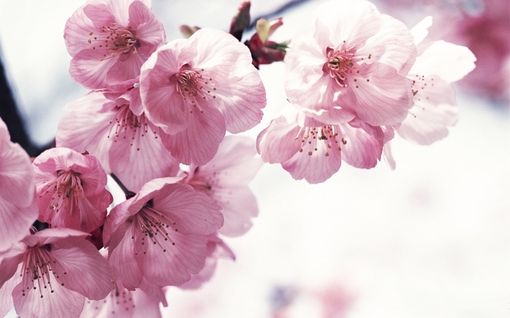 Good Business
Marketing
60%
Company User’s Business
A company is an association or collection of individuals, whether natural persons, legal persons
单击填加标题
单击填加标题
单击填加标题
单击填加标题
输入替换的文字内容
输入替换的文字内容
输入替换的文字内容
输入替换的文字内容
输入替换的文字内容
输入替换的文字内容
输入替换的文字内容
输入替换的文字内容
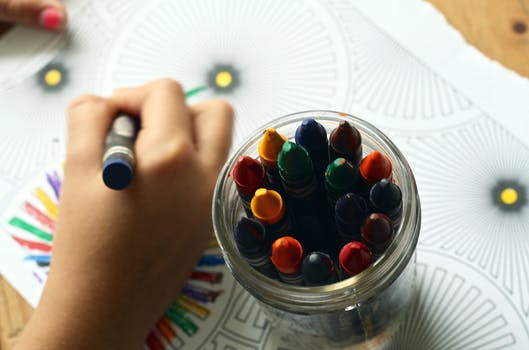 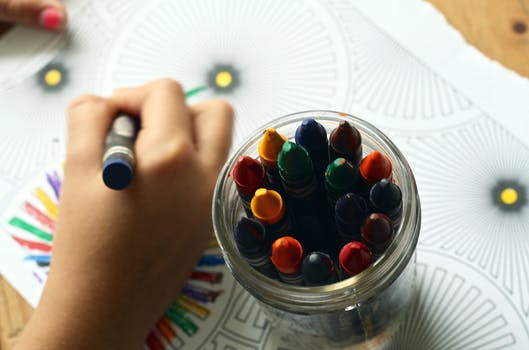 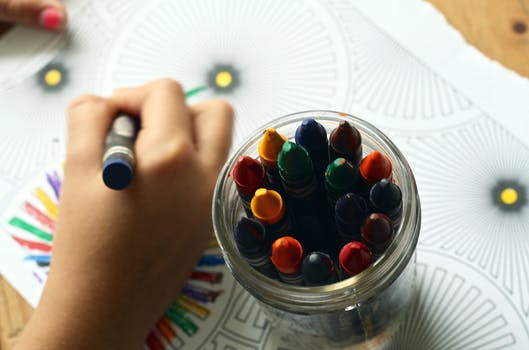 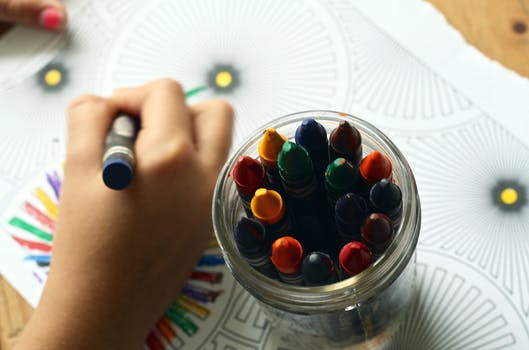 单击填加标题
单击填加标题
单击填加标题
单击填加标题
输入替换的文字内容
输入替换的文字内容
输入替换的文字内容
输入替换的文字内容
输入替换的文字内容
输入替换的文字内容
输入替换的文字内容
输入替换的文字内容
44%
标题文本预设
输入替换的文字内容
输入替换的文字内容
18%
标题文本预设
输入替换的文字内容
输入替换的文字内容
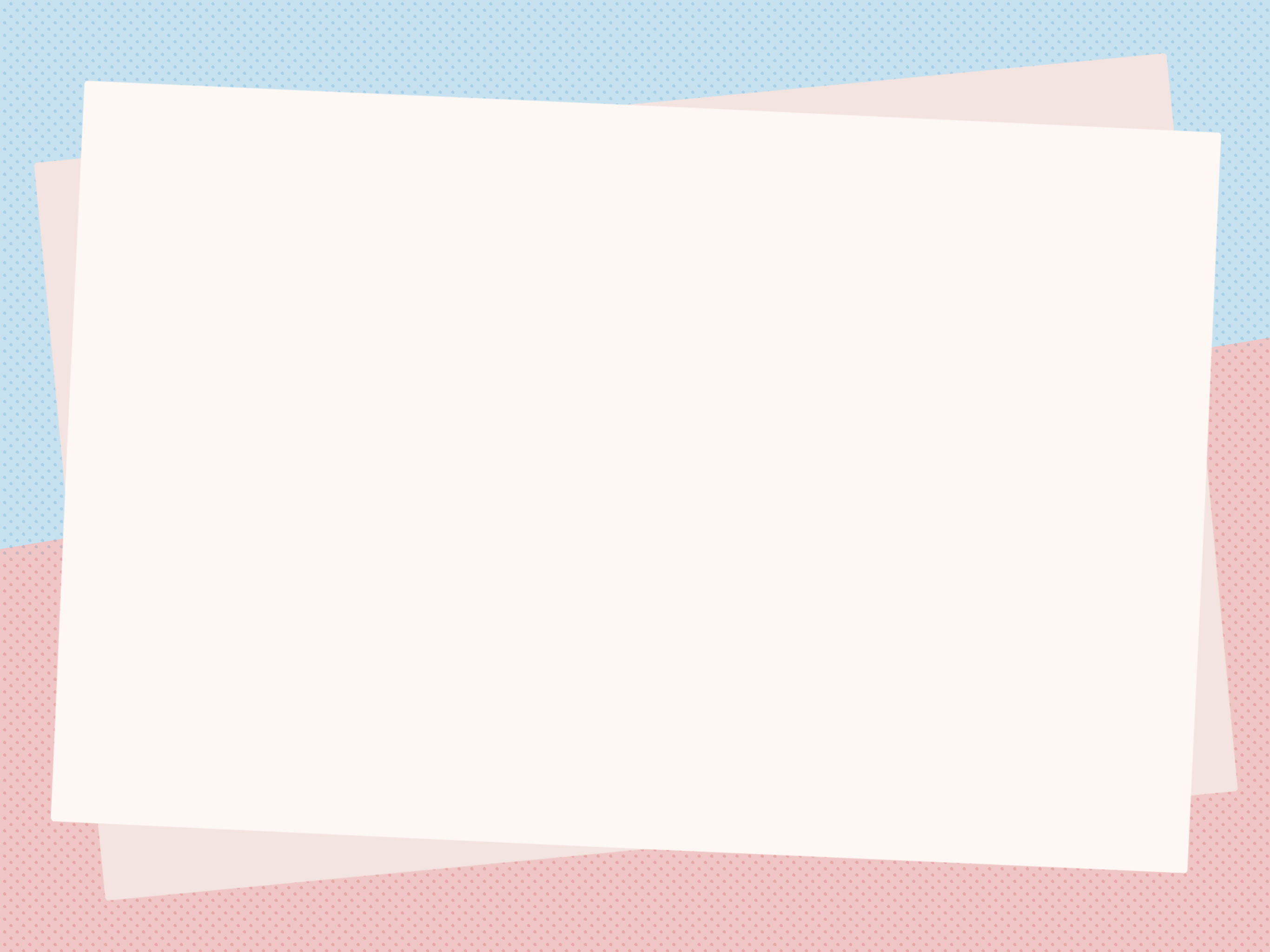 02
培 训 内 容
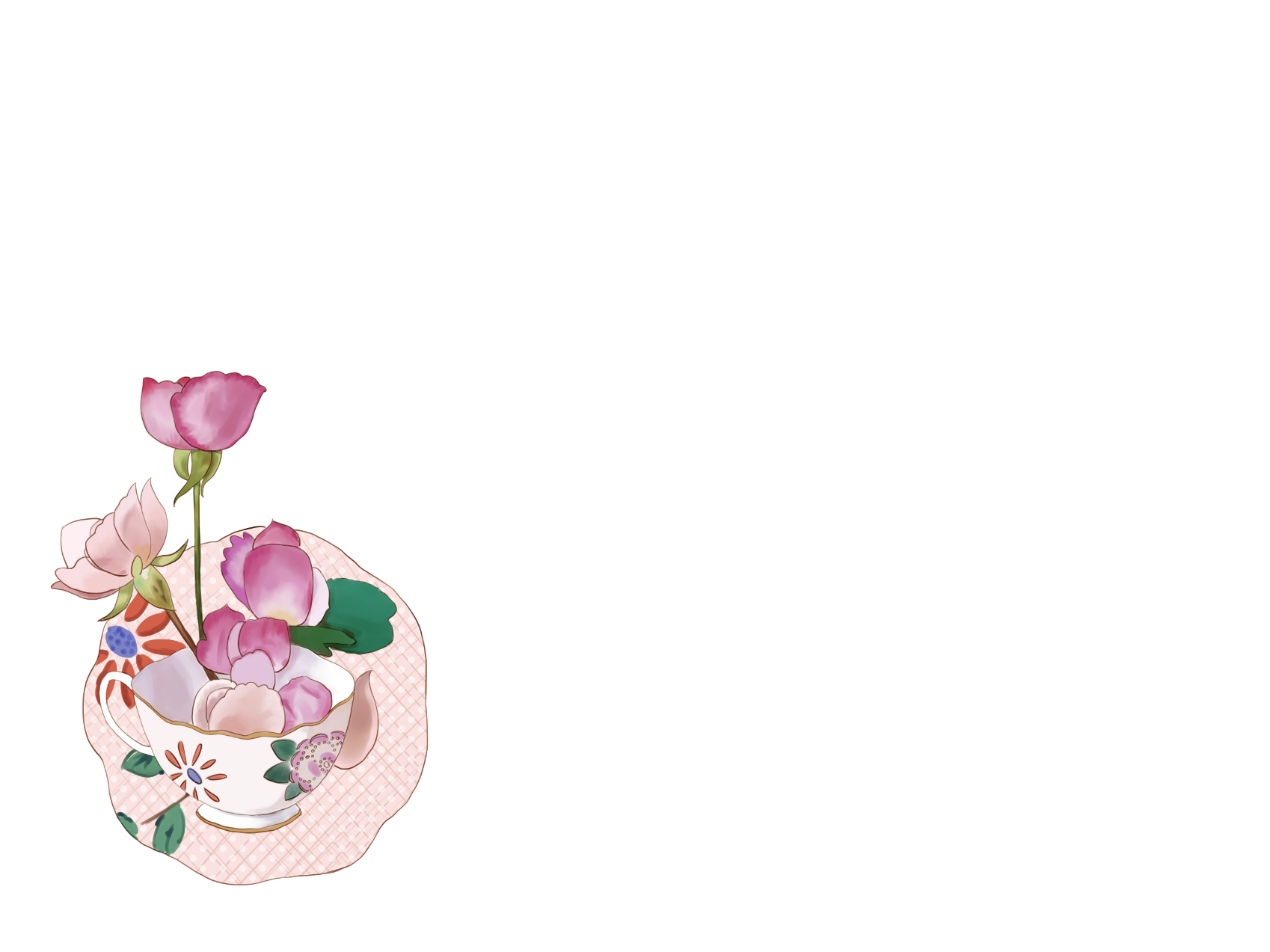 The title content
We have many PowerPoint templates that has been specifically designed to help
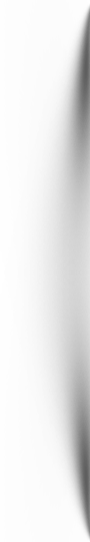 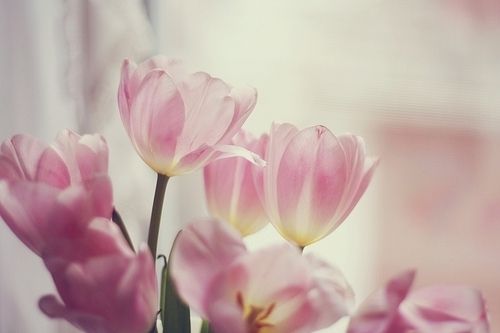 888，888￥
单 击 填 加 标 题
输入替换的文字内容
输入替换的文字内容
单击填加标题
单击填加标题
输入替换的文字内容
输入替换的文字内容
输入替换的文字内容
输入替换的文字内容
01
02
03
04
单击填加标题
单击填加标题
输入替换的文字内容
输入替换的文字内容
输入替换的文字内容
输入替换的文字内容
2026
2028
2020
2022
标题文本
标题文本
标题文本
标题文本
输入替换的文字内容
输入替换的文字内容
输入替换的文字内容
输入替换的文字内容
输入替换的文字内容
输入替换的文字内容
输入替换的文字内容
输入替换的文字内容
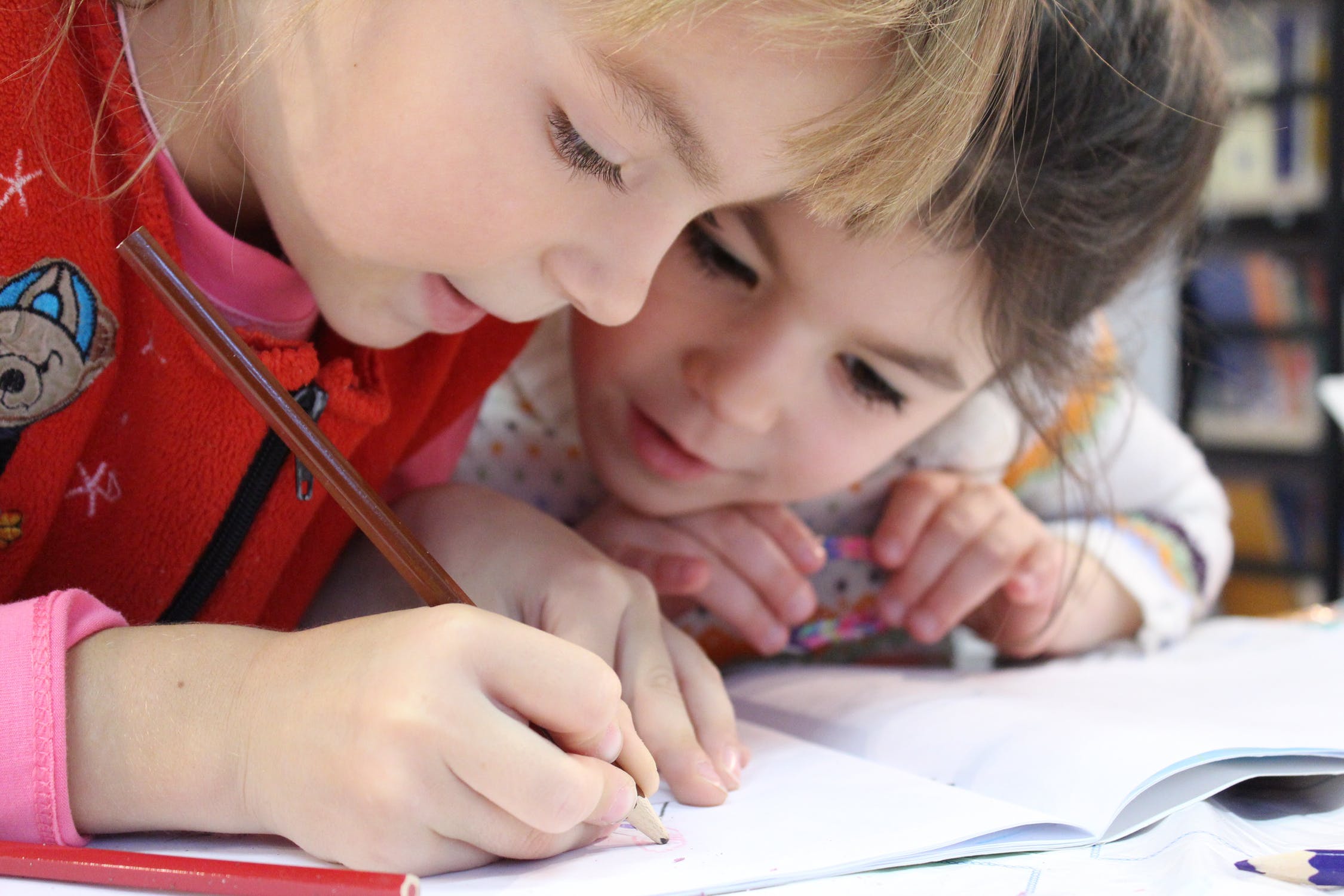 - The Quotes
John Harrison / Executive Director
输入替换的文字内容输入替换
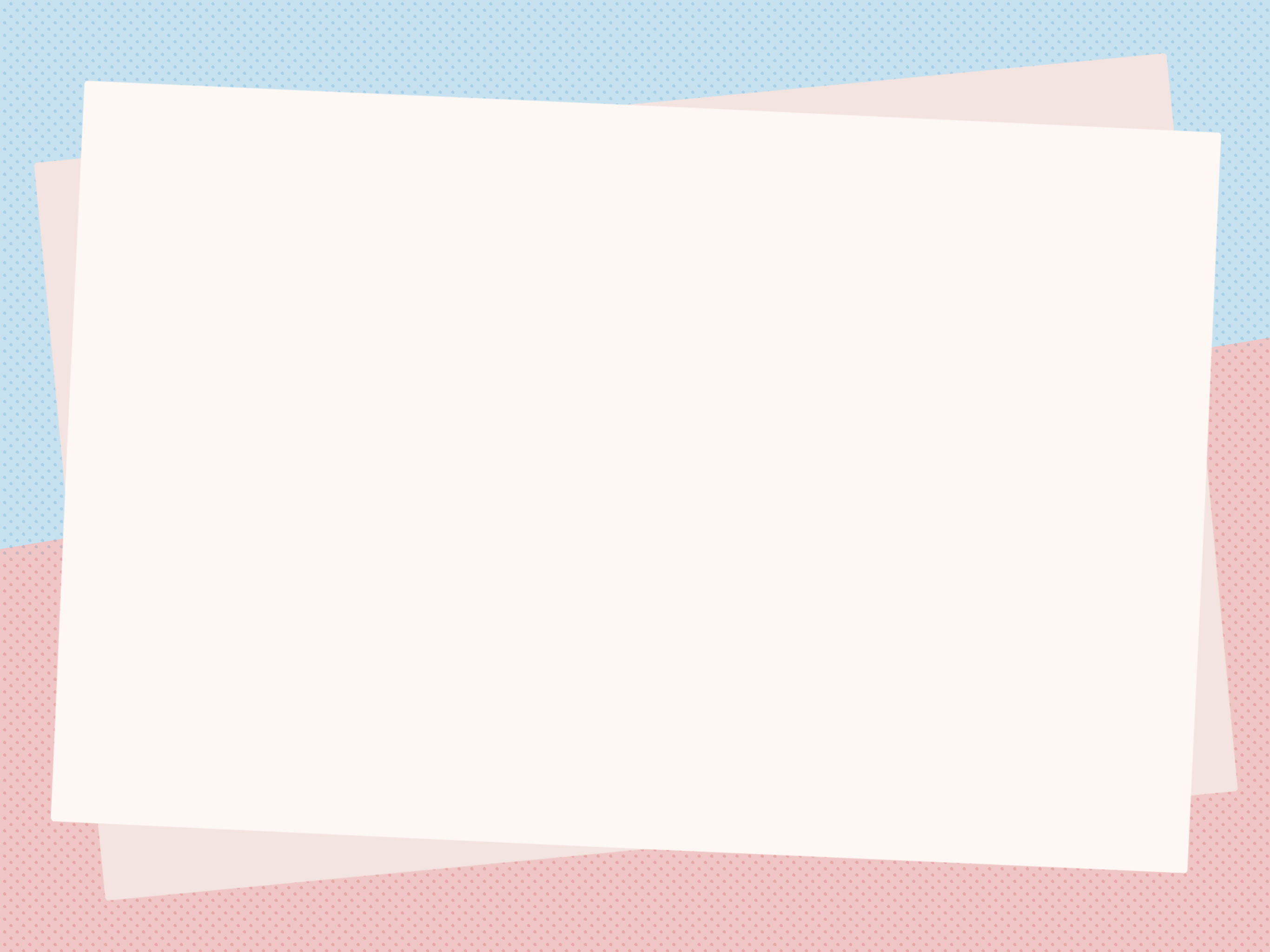 03
培训重点
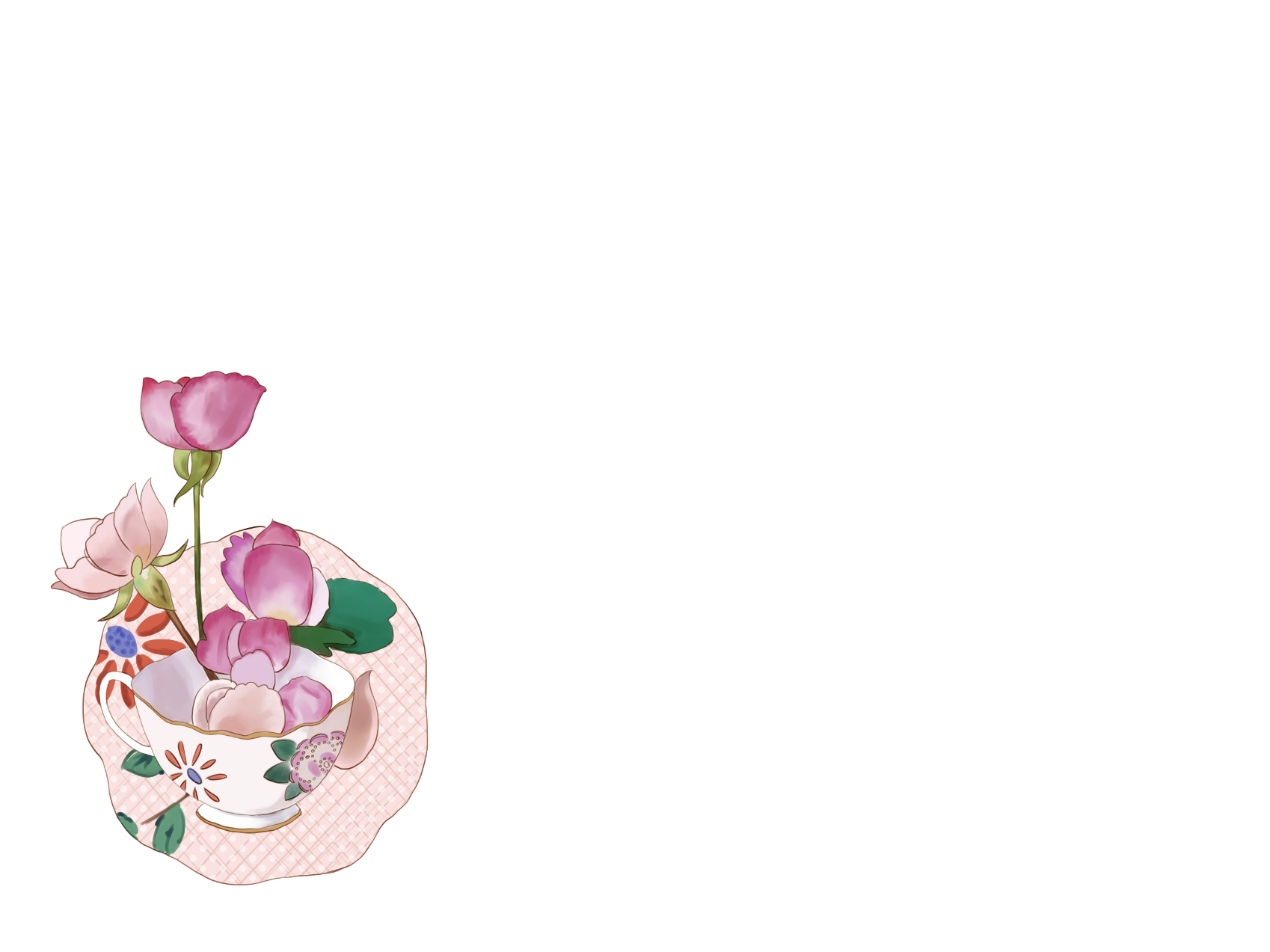 The title content
We have many PowerPoint templates that has been specifically designed to help
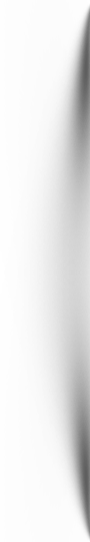 标题文本预设
标题文本预设
标题文本预设
标题文本预设
输入替换的文字内容输入替换的文字内容输入替换的文字内容
输入替换的文字内容输入替换的文字内容输入替换的文字内容
输入替换的文字内容输入替换的文字内容输入替换的文字内容
输入替换的文字内容输入替换的文字内容输入替换的文字内容
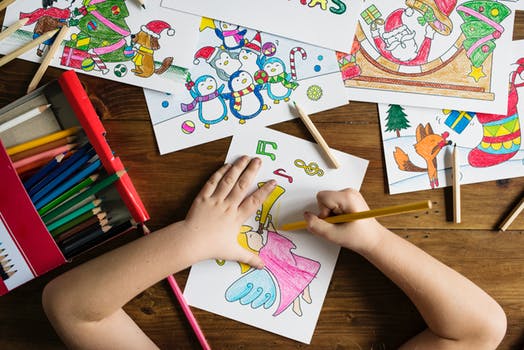 单击填加标题
输入替换的文字内容
输入替换的文字内容
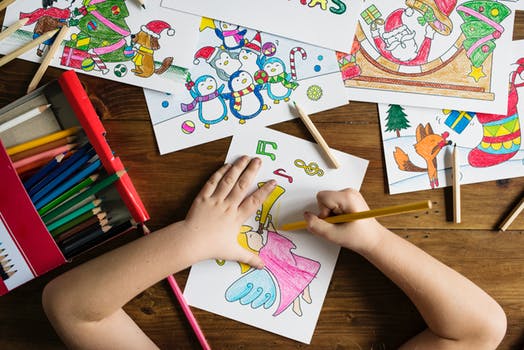 标题文本预设
标题文本预设
02
01
输入替换的文字内容输入替换的文字内容输入替换的文字内容
输入替换的文字内容输入替换的文字内容输入替换的文字内容
标题文本预设
04
标题文本预设
03
输入替换的文字内容输入替换的文字内容输入替换的文字内容
输入替换的文字内容输入替换的文字内容输入替换的文字内容
标题文本预设
标题文本预设
输入替换的文字内容输入替换的文字内容输入替换的文字内容
输入替换的文字内容输入替换的文字内容输入替换的文字内容
标题
标题文本预设
标题文本预设
输入替换的文字内容输入替换的文字内容输入替换的文字内容
输入替换的文字内容输入替换的文字内容输入替换的文字内容
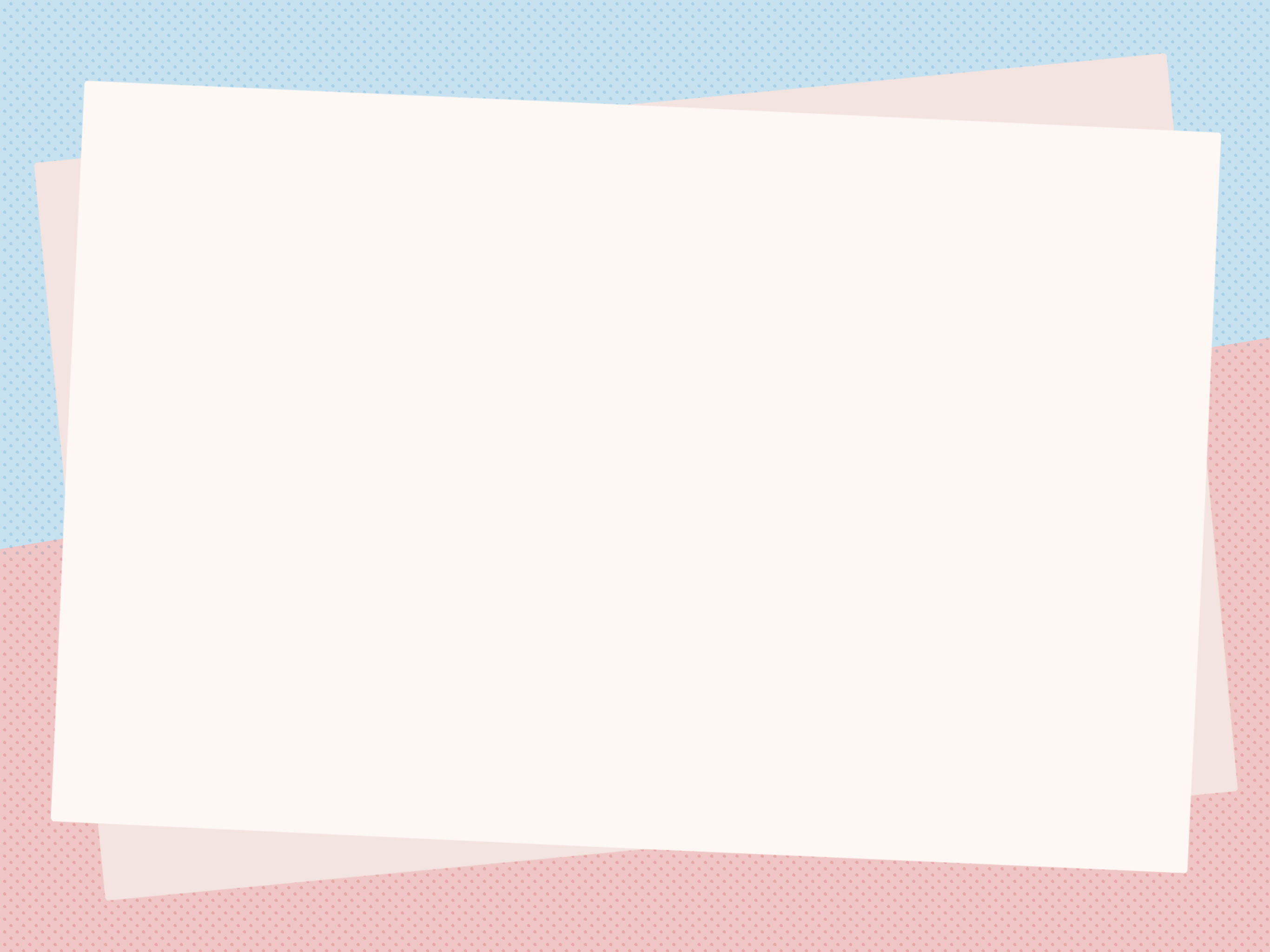 04
培训总结
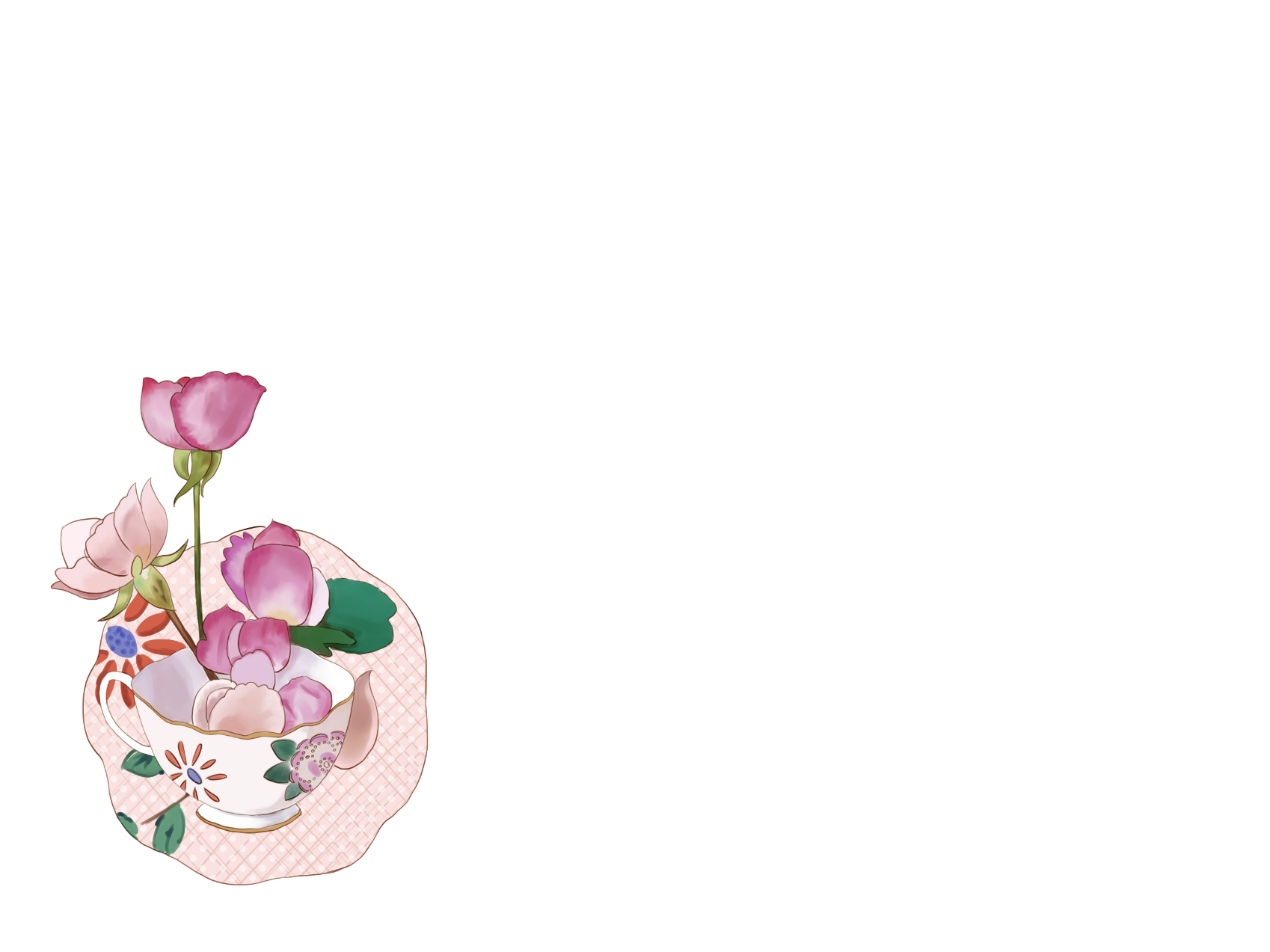 The title content
We have many PowerPoint templates that has been specifically designed to help
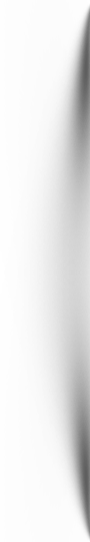 标题文本预设
输入替换的文字内容输入替换的文字内容输入替换的文字内容输入替换的文字内容输入替换的文字内容输入替换的文字内容
输入关键字
输入替换的文字内容输入替换的文字内容输入替换的文字内容输入替换的文字内容输入替换的文字内容输入替换的文字内容
输入关键字
输入关键字
输入关键字
单击填加标题
单击填加标题
输入替换的文字内容
输入替换的文字内容
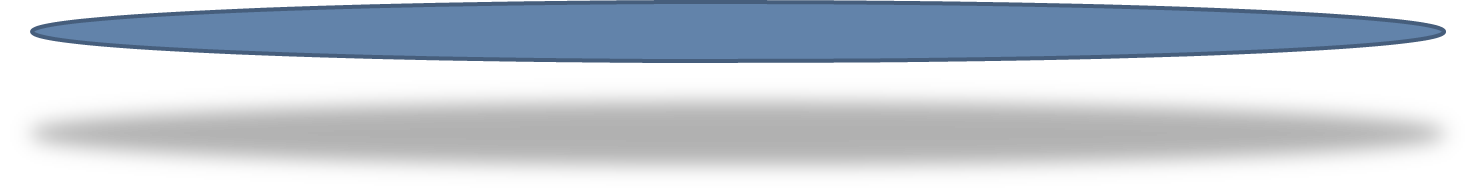 输入替换的文字内容
输入替换的文字内容
02
01
单击填加标题
输入替换的文字内容
输入替换的文字内容
04
03
单击填加标题
输入替换的文字内容
输入替换的文字内容
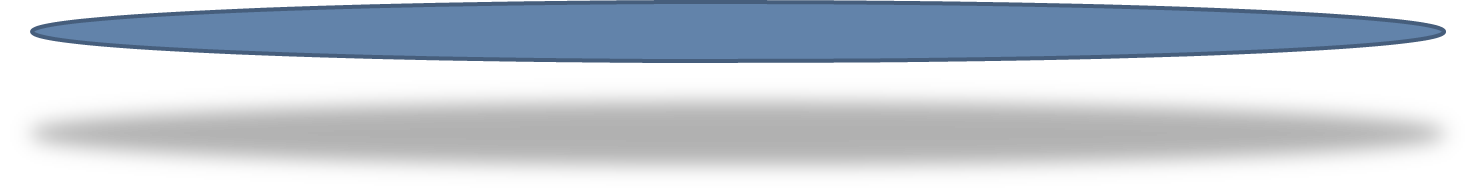 We have many PowerPoint templates that has been specifically designed to help
We have many PowerPoint templates that has been specifically designed to help
We have many PowerPoint templates that has been specifically designed to help
Text here
Text here
Text here
Text here
Text here
Text here
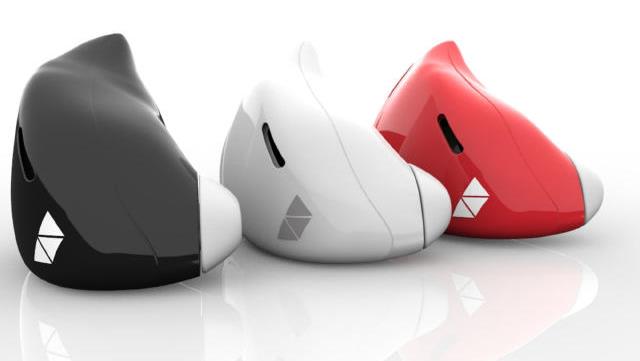 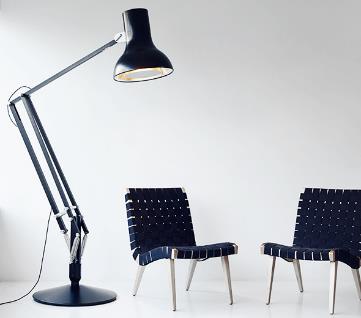 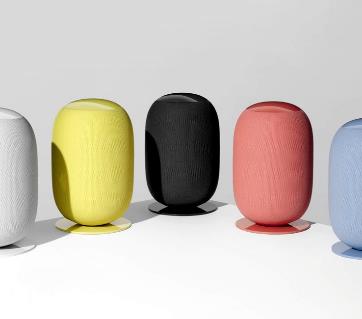 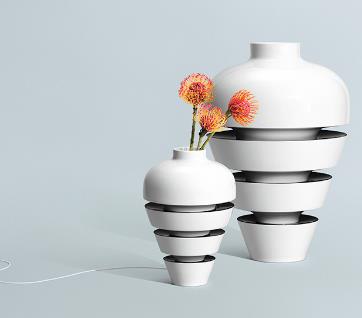 输入替换的文字内容
输入替换的文字内容
输入替换的文字内容
输入替换的文字内容
输入替换的文字内容
输入替换的文字内容
输入替换的文字内容
输入替换的文字内容
01
02
标  题
03
标  题
04
标  题
单击填加标题
单击填加标题
单击填加标题
单击填加标题
输入替换的文字内容
输入替换的文字内容
输入替换的文字内容
输入替换的文字内容
输入替换的文字内容
输入替换的文字内容
输入替换的文字内容
输入替换的文字内容
标  题
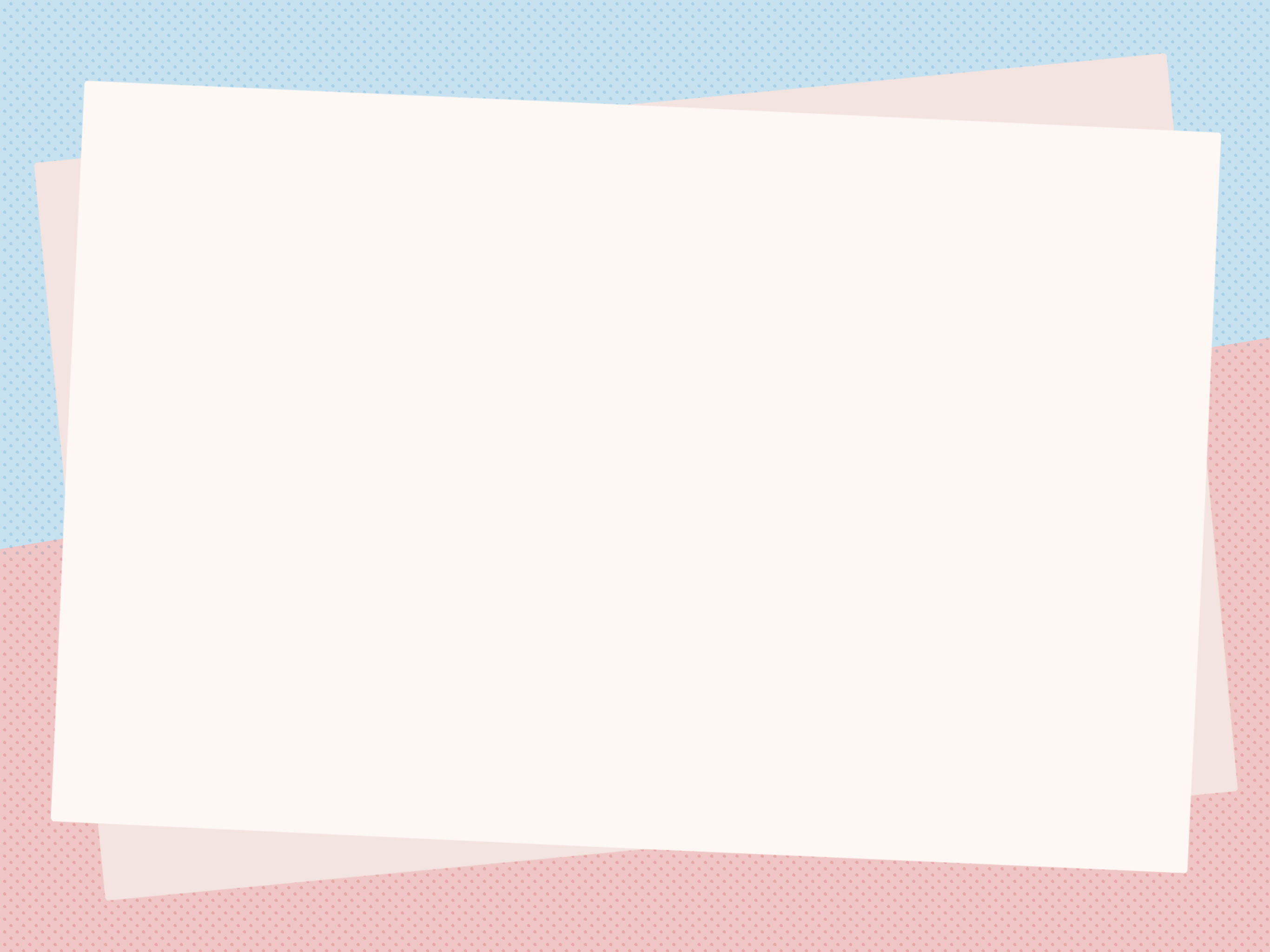 BUSINESS PLAN
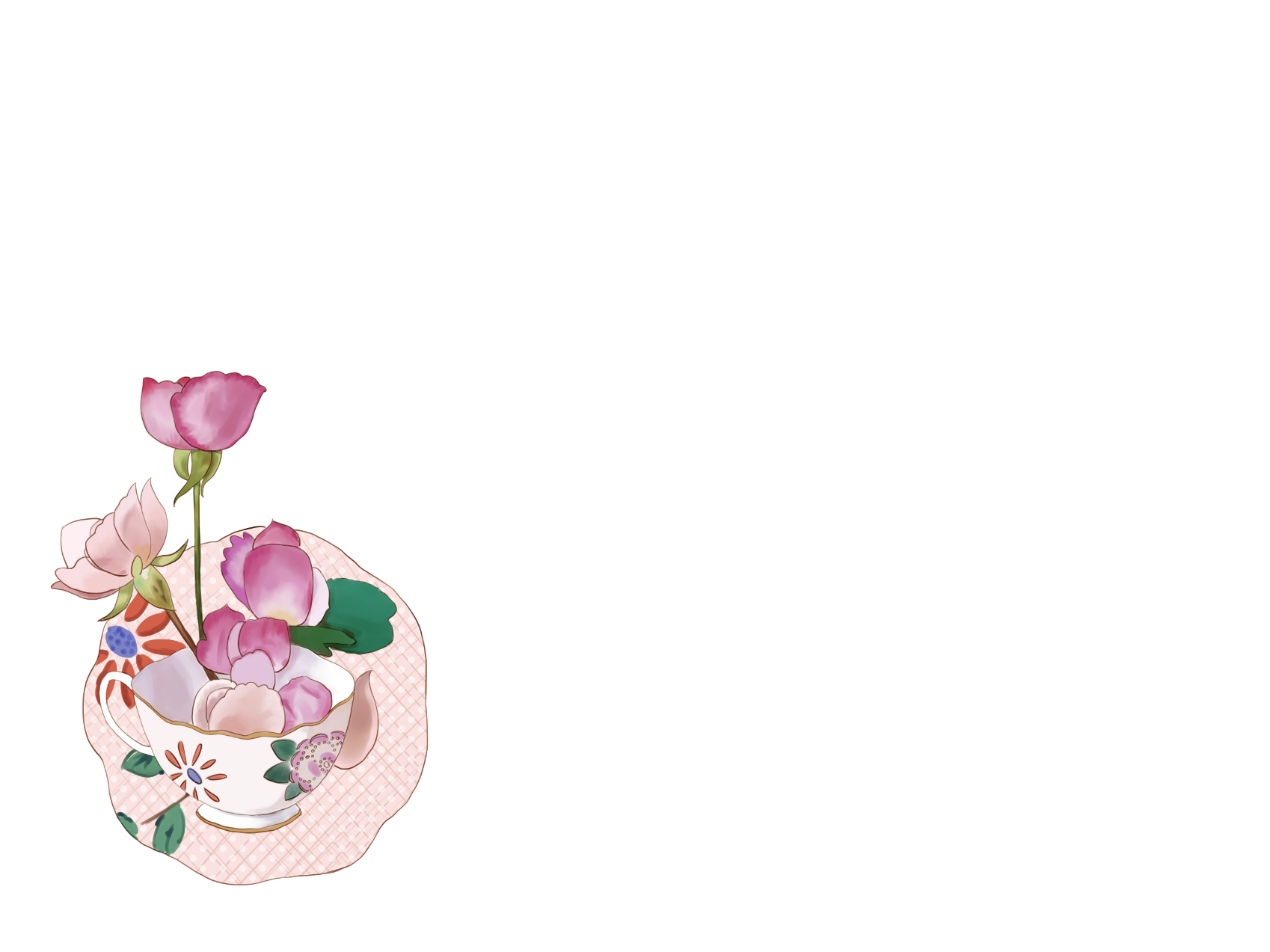 THANKS~
Lorem ipsum dolor sit er elit lamet, consectetaur cillium adipisicing pecu, sed do ut labore et dolore
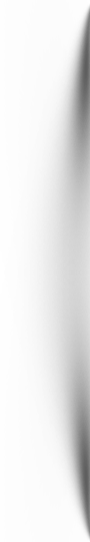